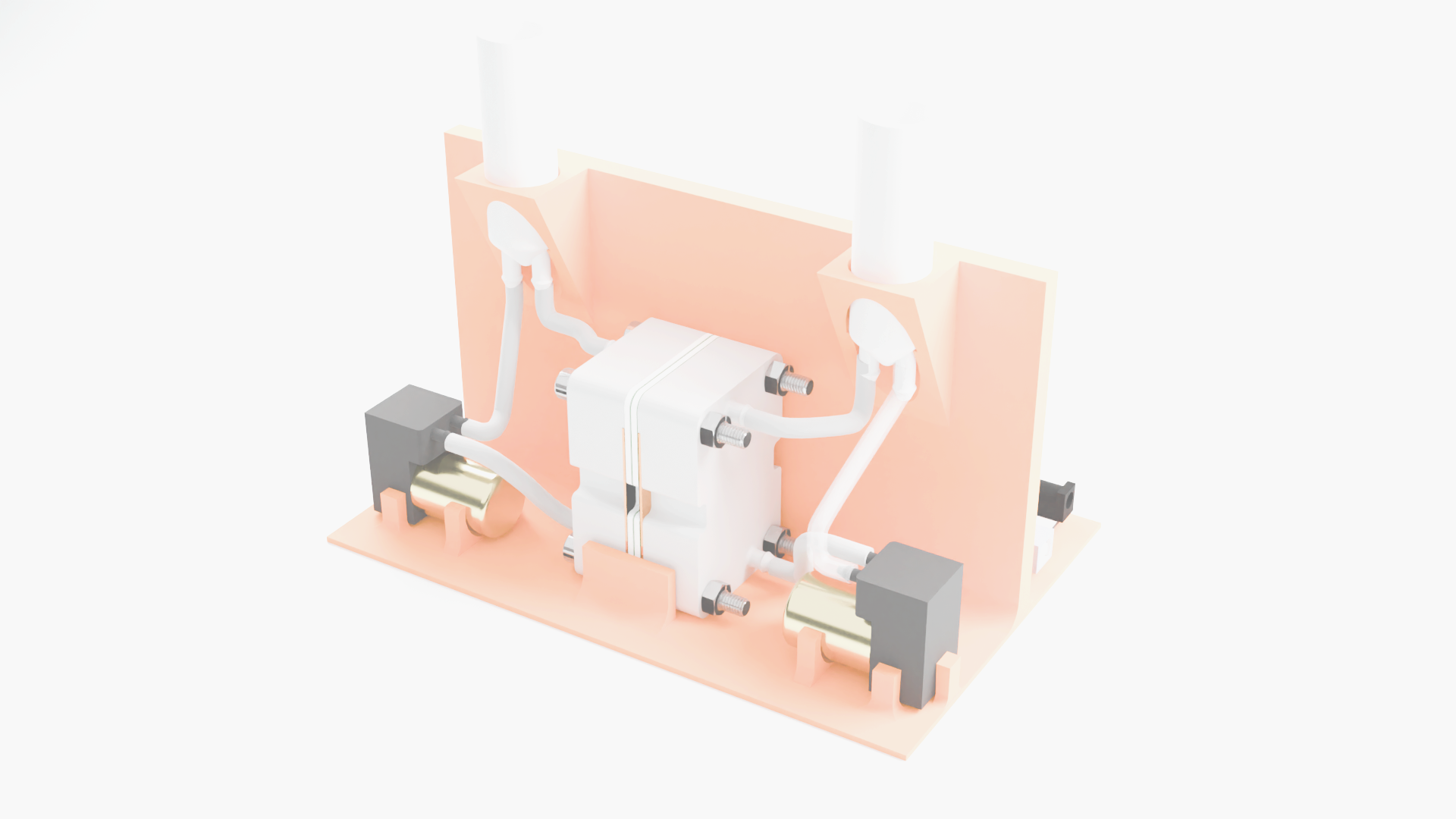 Building an Open-Source Battery for Stationary Storage
Daniel Fernández Pinto, Ph.D.
Flow Battery Research Collective
Josh Hauser
Utrecht University/FAIR Battery Project
Kirk Smith, Ph.D.
Flow Battery Research Collective
Sanli Faez, Prof.
Utrecht University/FAIR Battery Project
FOSDEM, February 2025
Flow Battery Research Collective: Who are we?
A brand-new community of researchers, energy storage users, and enthusiasts who want to help develop and democratize technologies for affordable, sustainable energy storage

We are trying to build an open-source battery for storing solar and wind energy.
https://fbrc.dev
Li-ion batteries
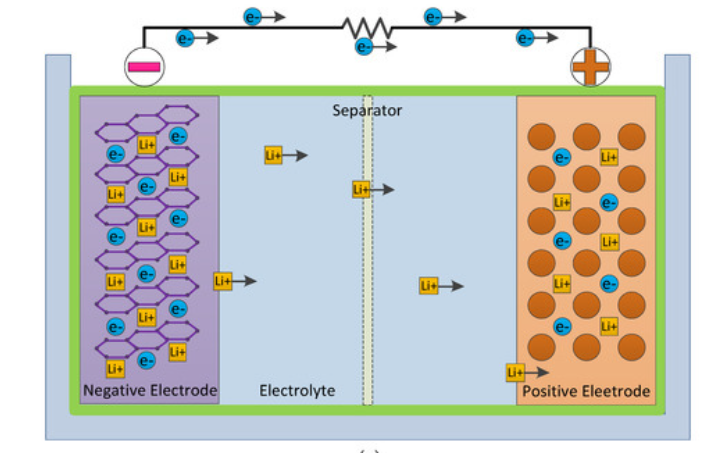 https://www.mdpi.com/2076-3417/10/4/1264
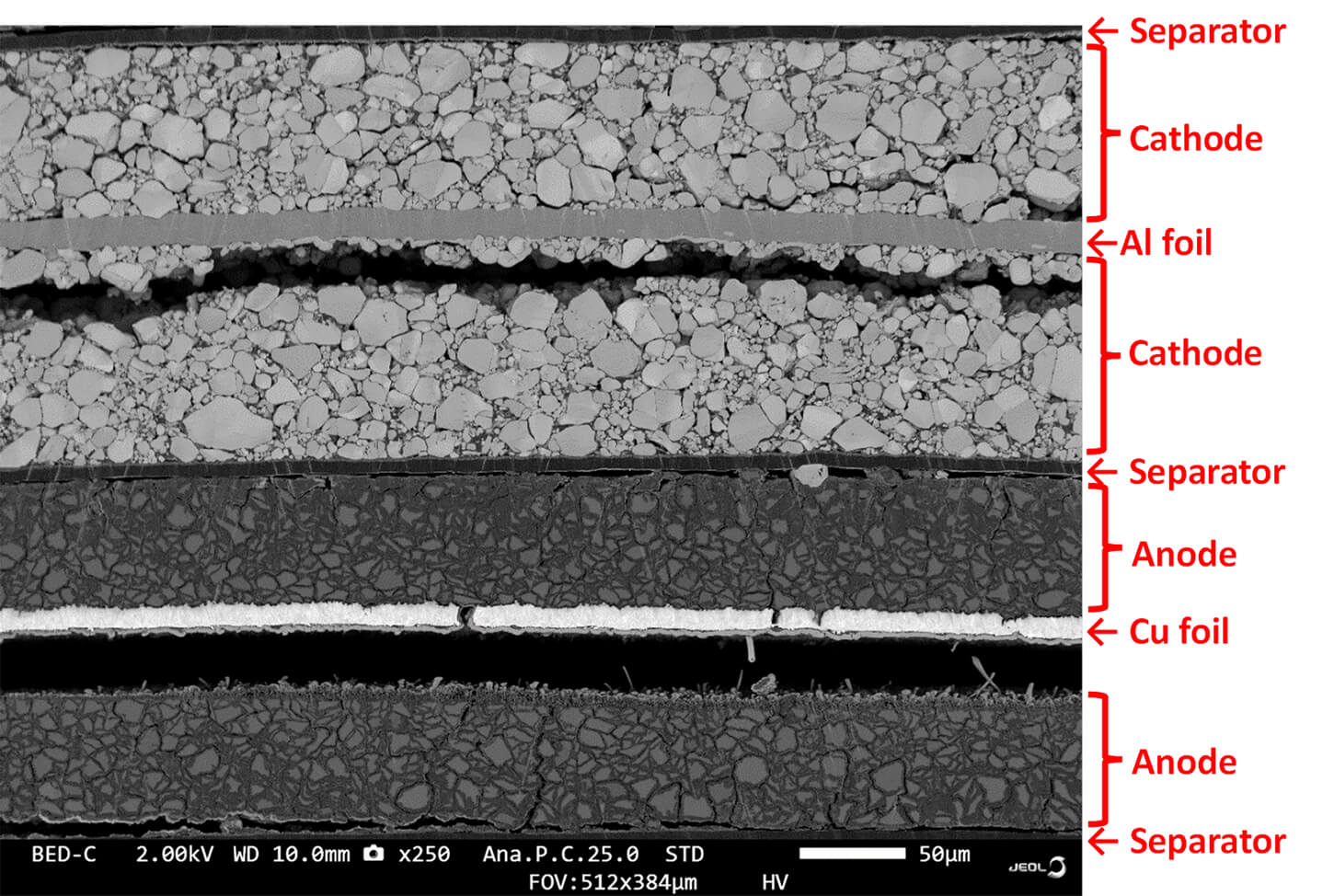 https://www.jeolusa.com/NEWS-EVENTS/Blog/pristine-cross-sections-of-batteries
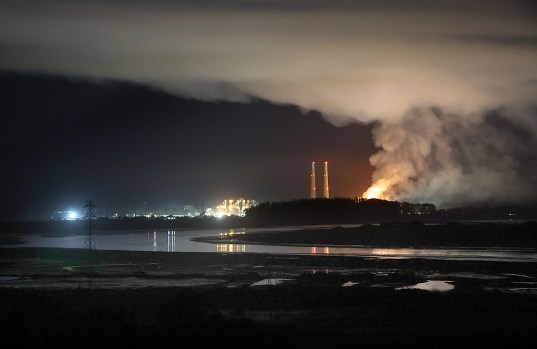 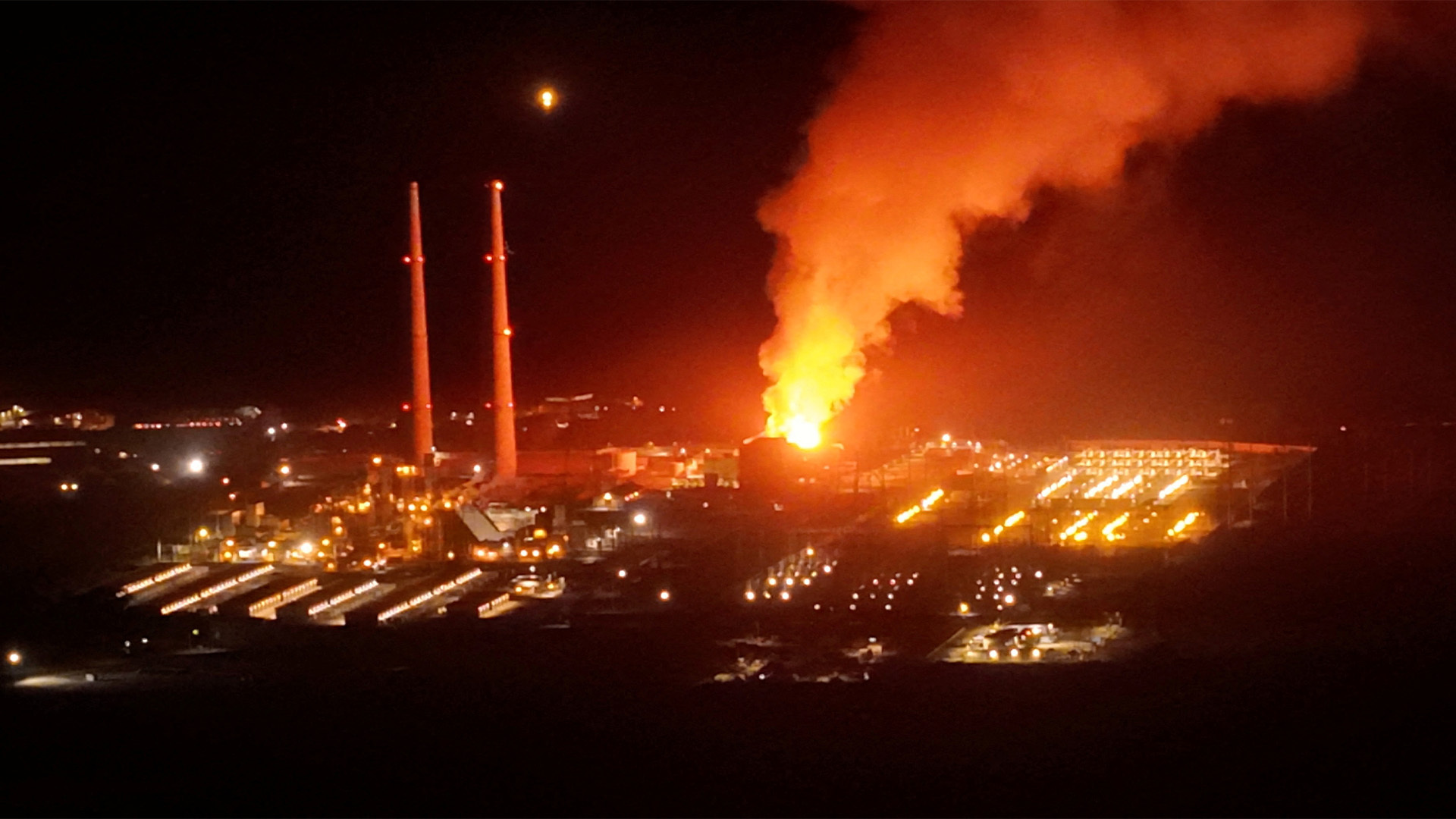 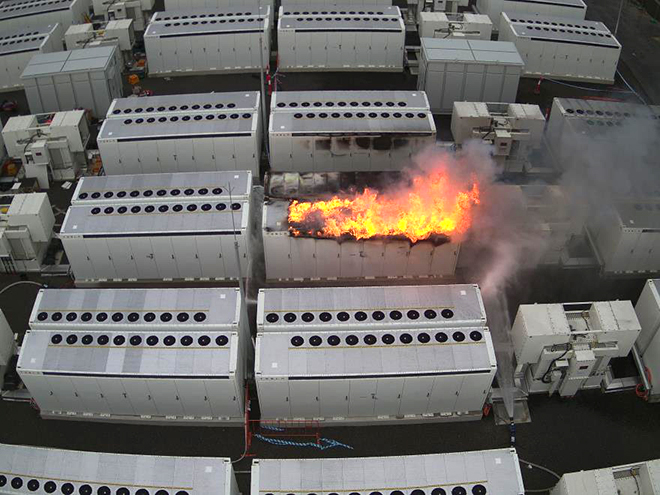 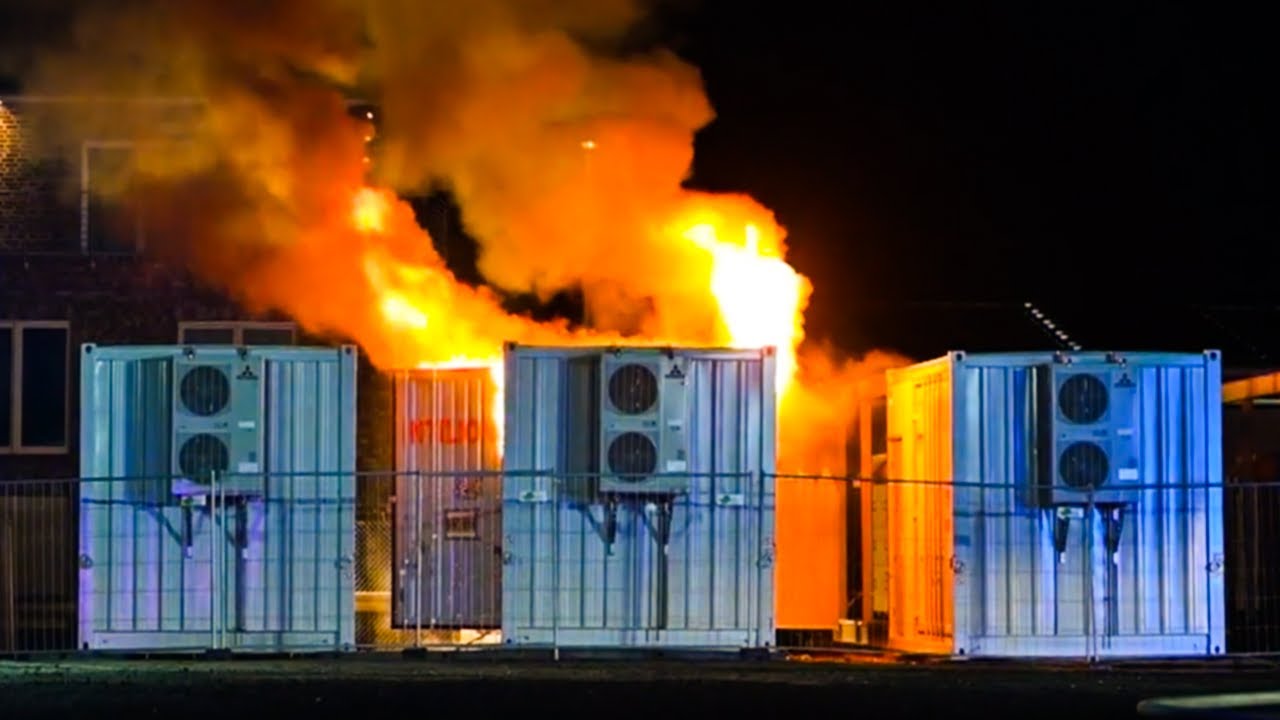 What is a redox flow battery (RFB)?
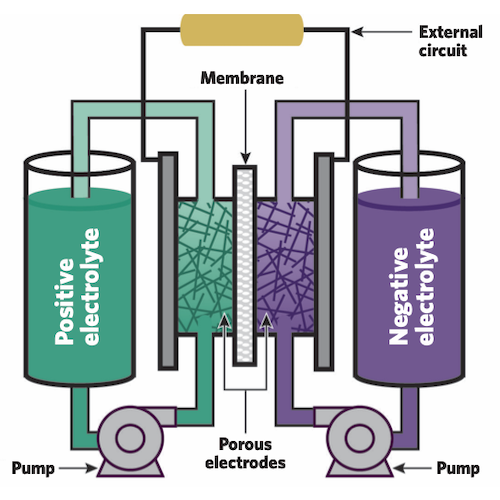 https://news.mit.edu/2023/flow-batteries-grid-scale-energy-storage-0407
Can RFBs compete?
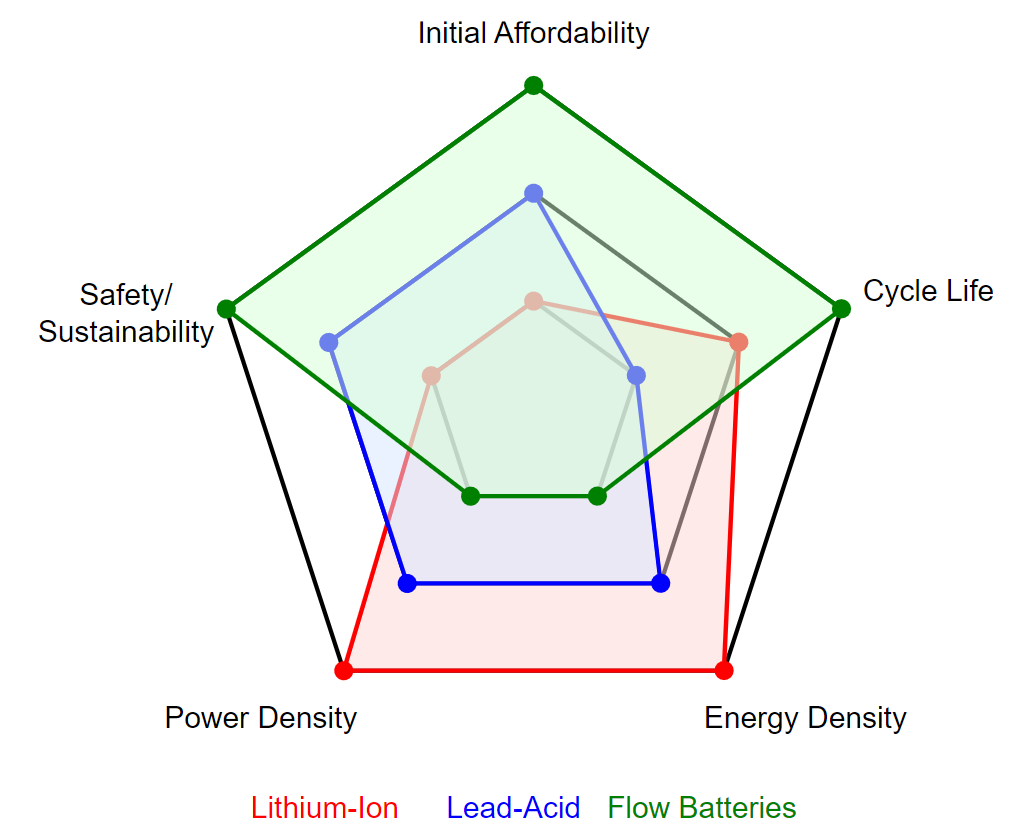 Why open-source?
No complete open-source flow battery architecture exists.

Flow battery research suffers from reproducibility issues because of variability in research setups. 

No large scale open-source flow battery cell exists.
Our roadmap
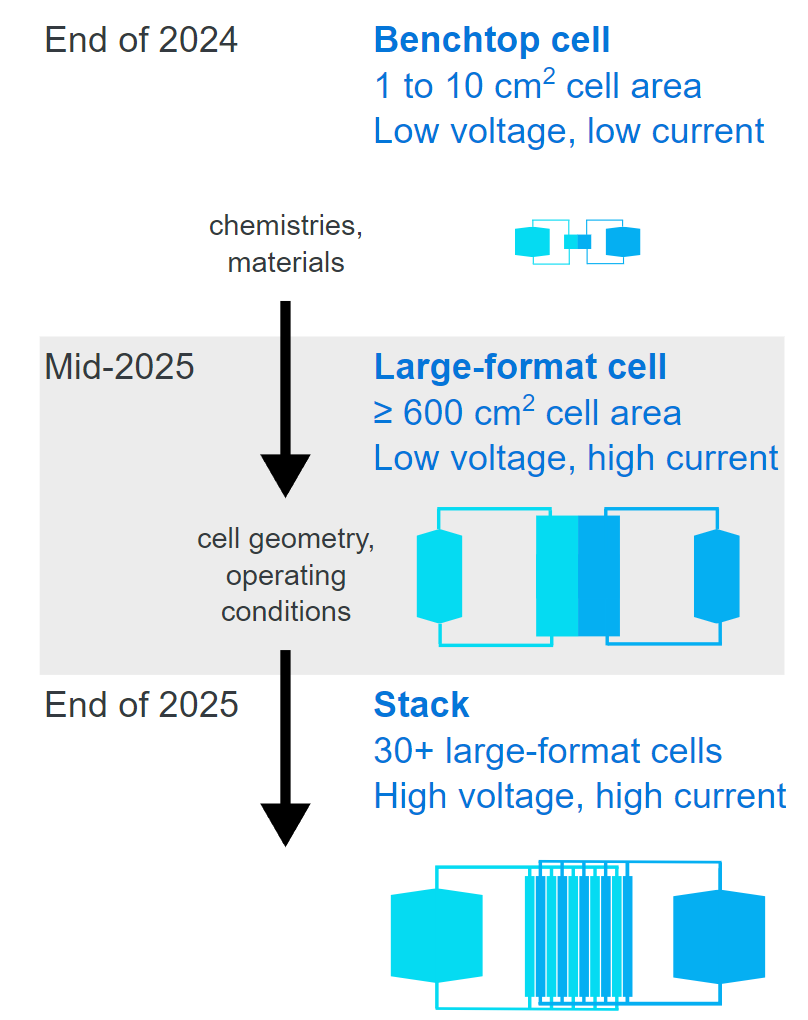 What scale?
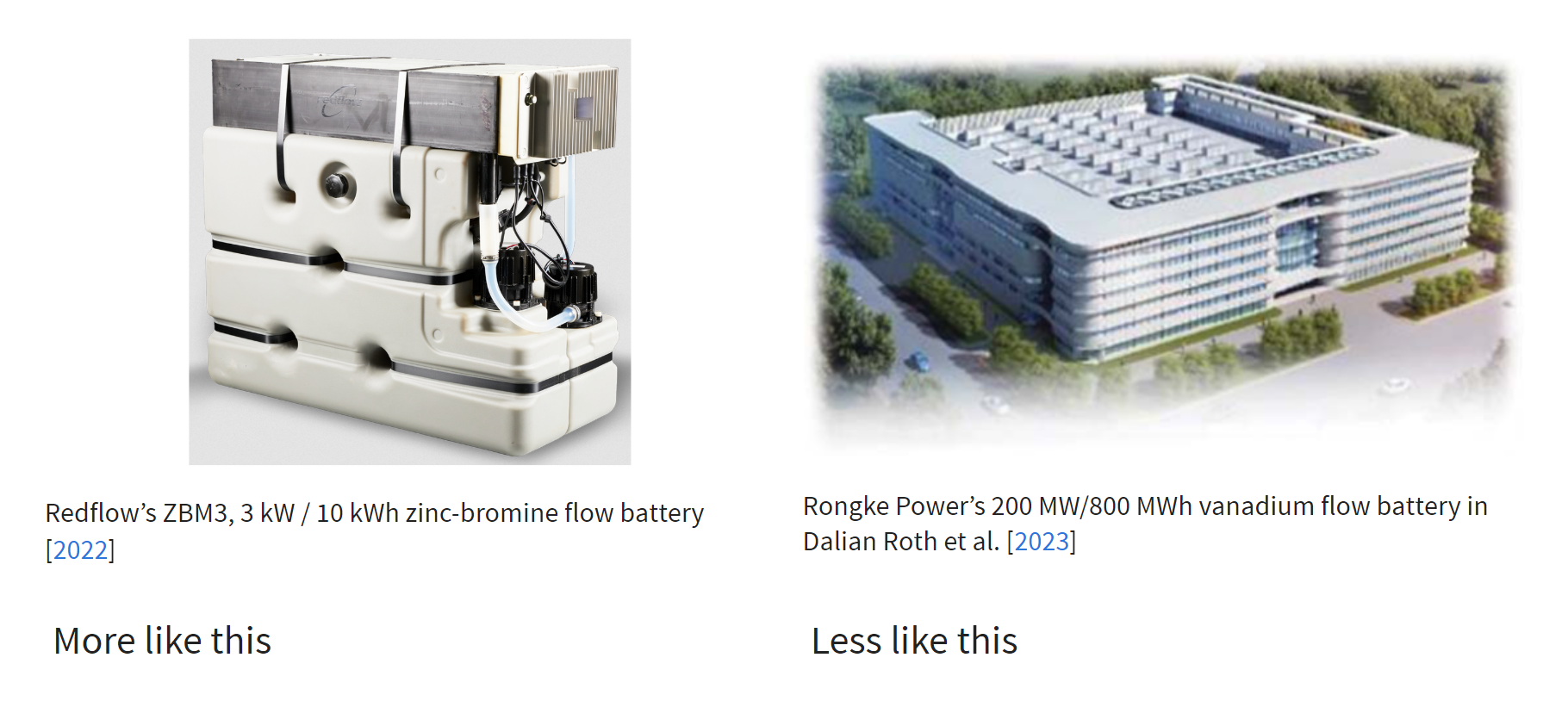 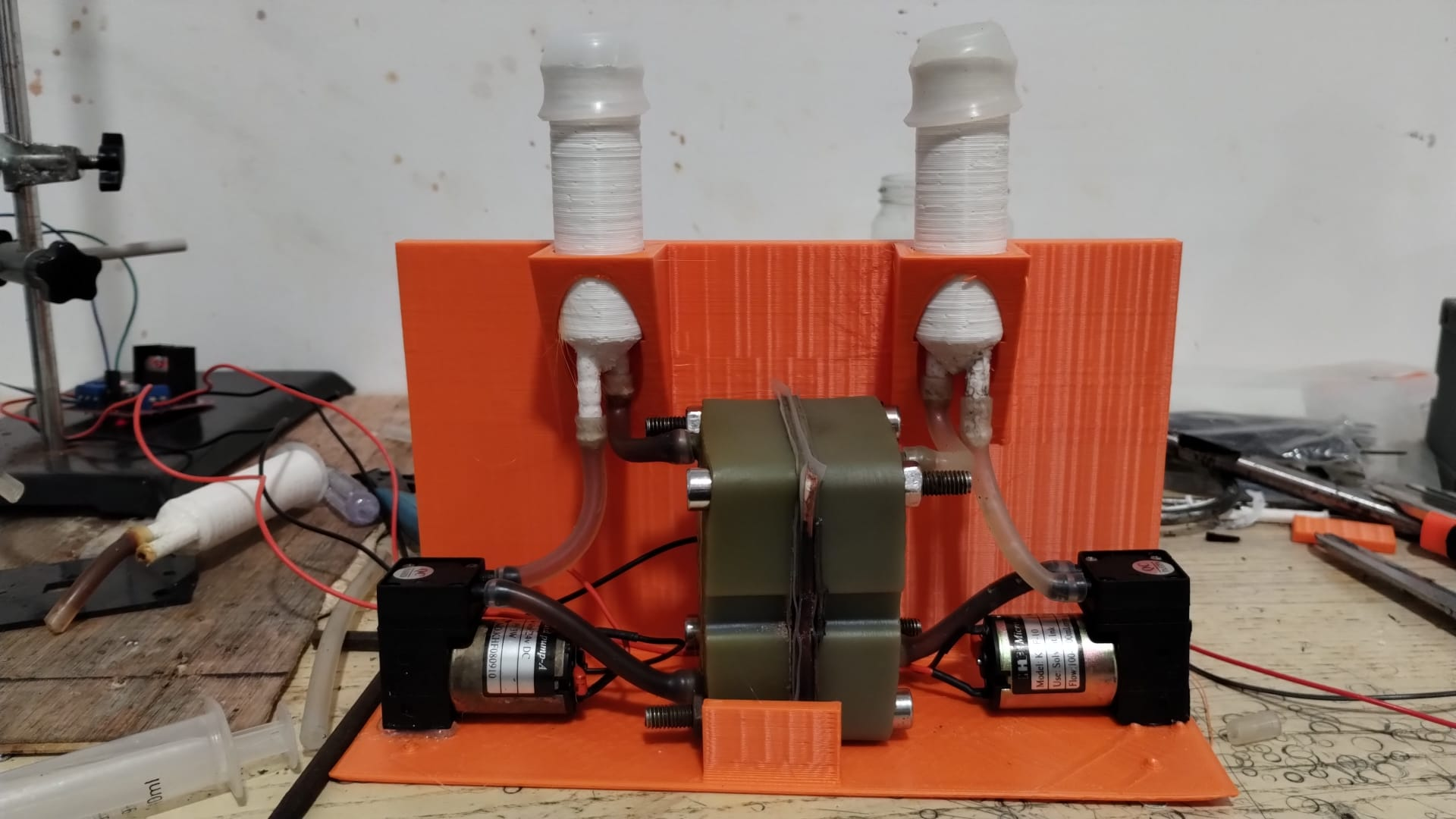 First prototypes
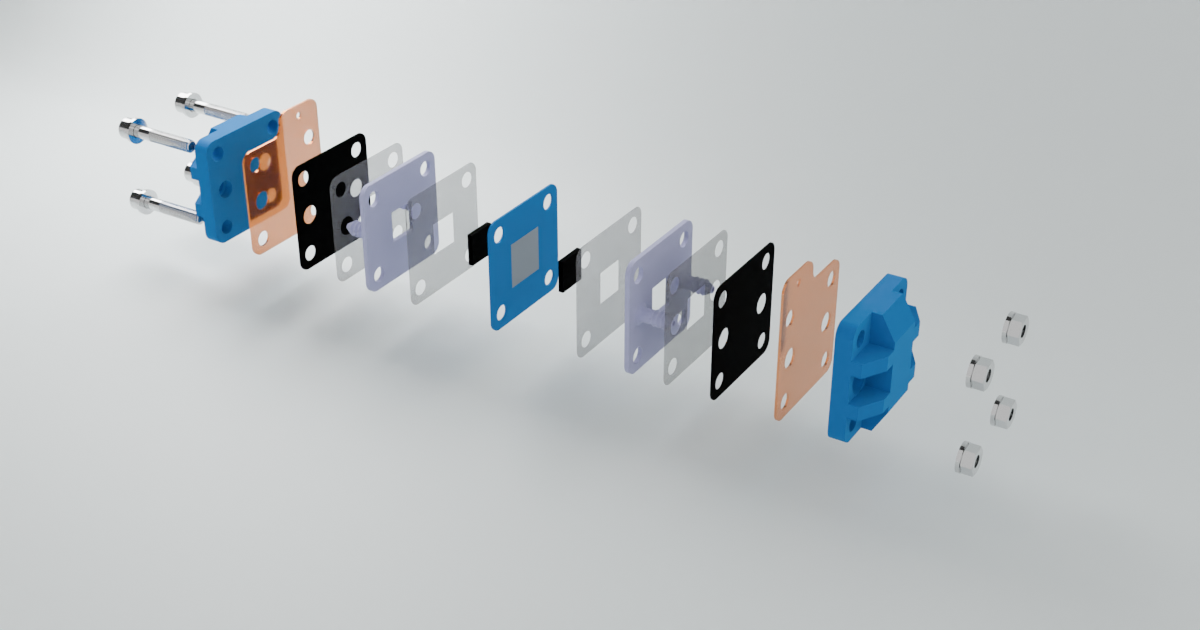 Current performance: low concentration, 100 mAh/cm
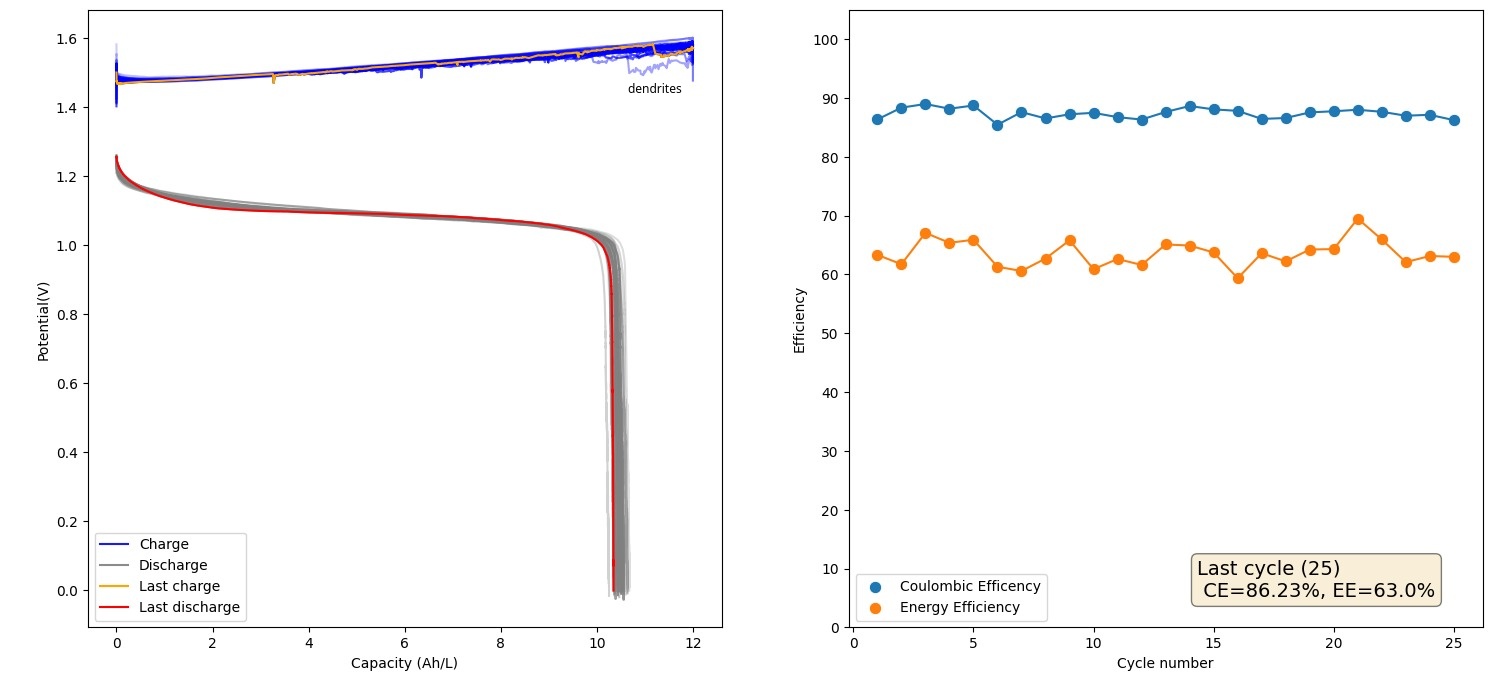 1 m ZnCl2, 2 m KI, KAc buffer, 5 mL each side, photopaper separator, 30 mA/cm², 100 mAh/cm², over 5 days
Current performance: medium concentration
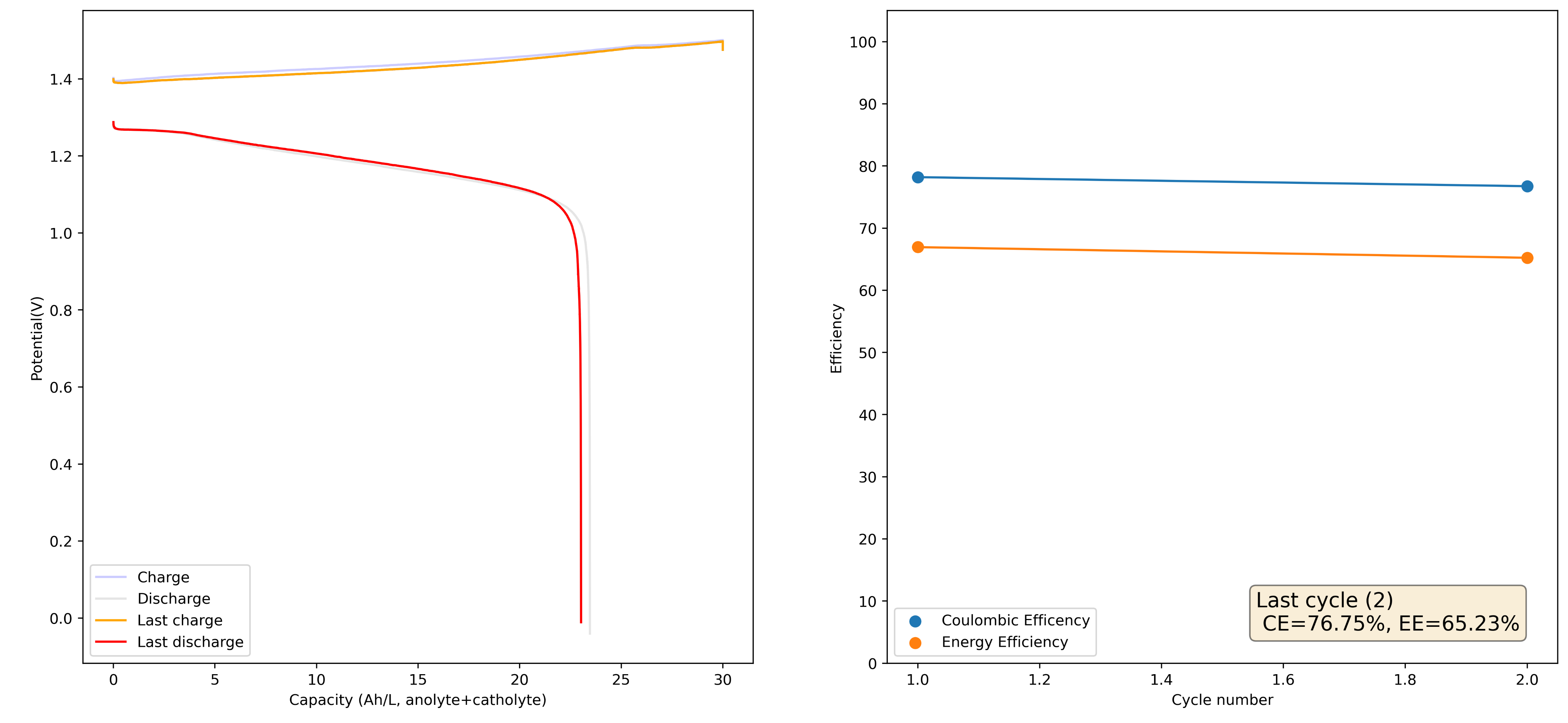 2 m ZnCl2, 4 m KI, 2m NH4Cl, 5 mL each side, Daramic AA-900 separator, nonconductive felt for Zn, 30 mA/cm², 300 mAh/cm²
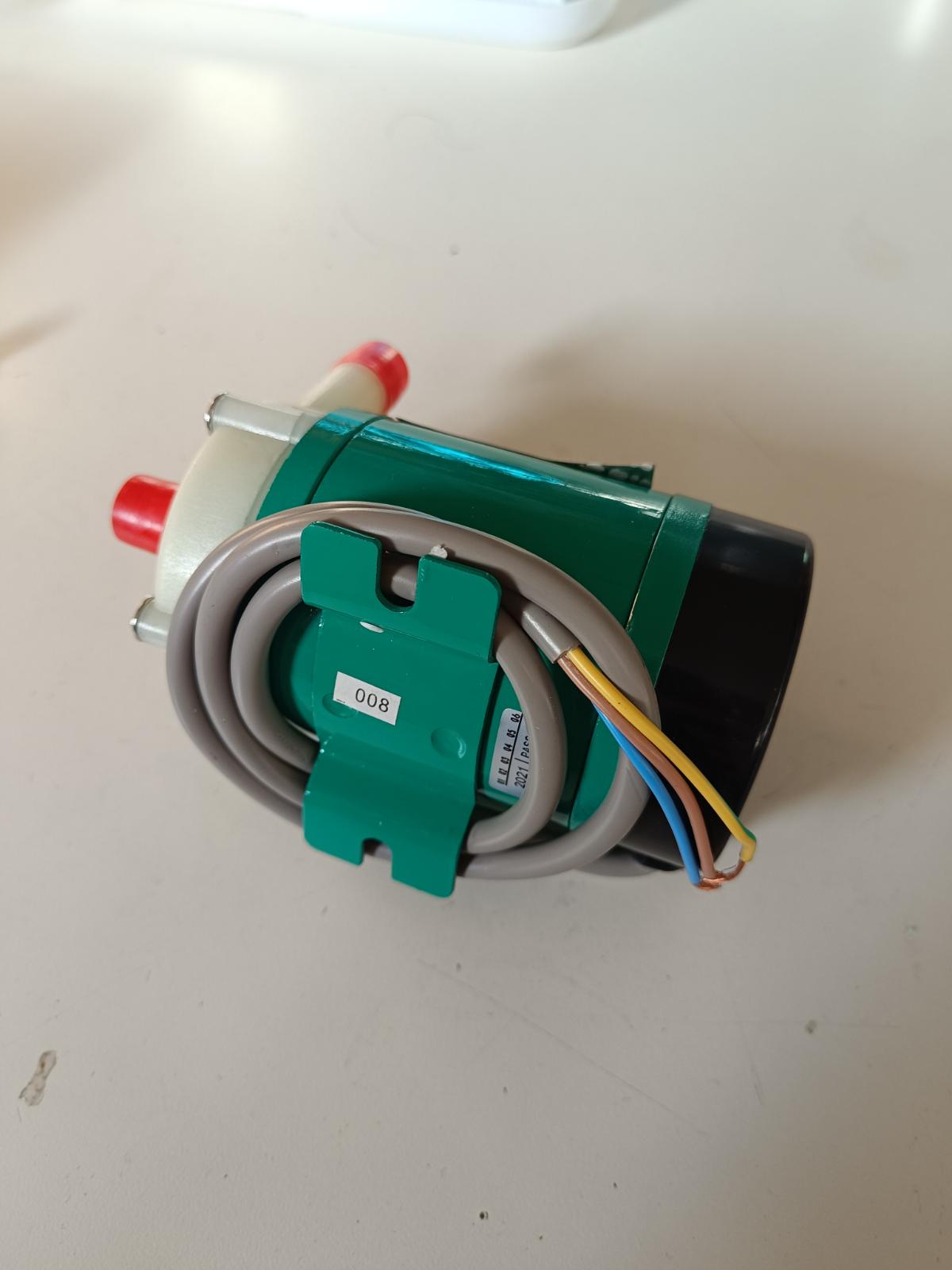 How to get involved?
Build a kit using our online documentation and designs.
Test 3D printing of our small and large scale flow frames.
Test different tubing materials or pumps.
Build and test larger scale cells (with only water for now!).
Build a BMS including pump control for larger scale flow batteries.
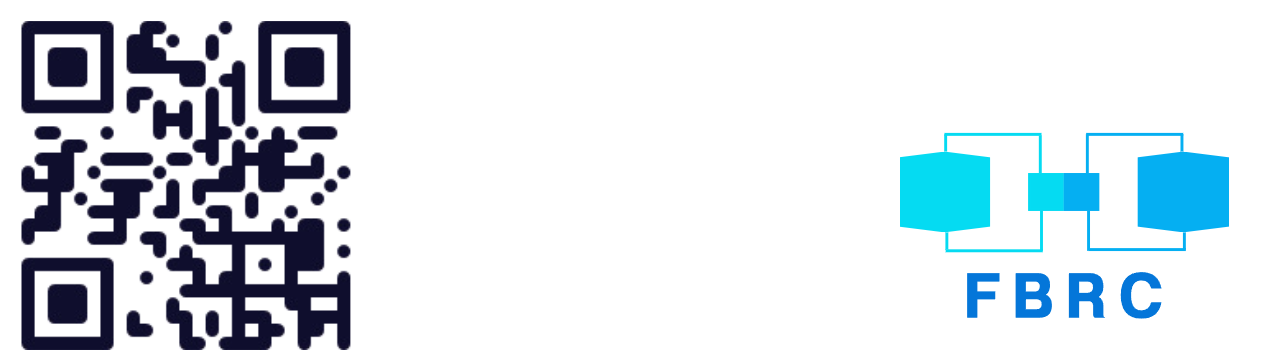 Acknowledgements
Josh Hauser, Sanli Faez & FAIR Battery Team.
Kirk Smith, chief engineer
Conference organizers!
Financed by Nlnet’s NGI0 Entrust Fund.
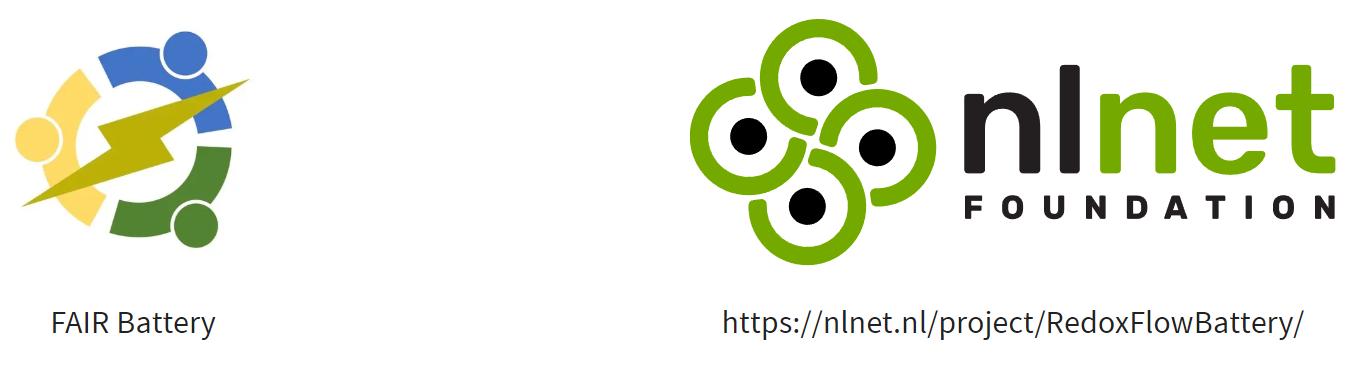